Первые блюда
Виды бульона
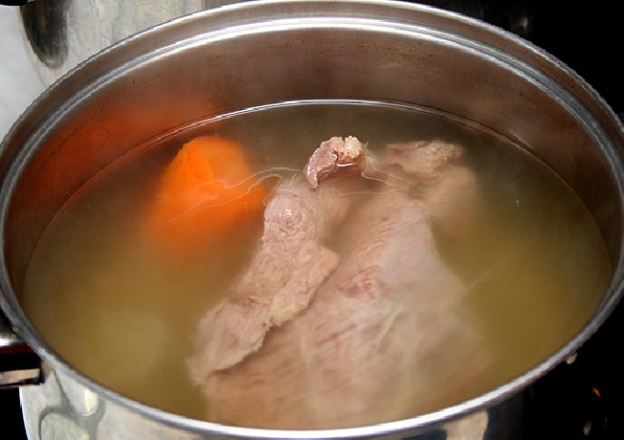 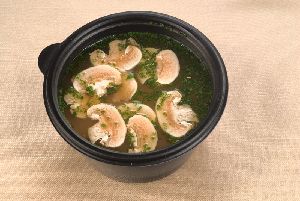 Мясной бульон
Грибной бульон
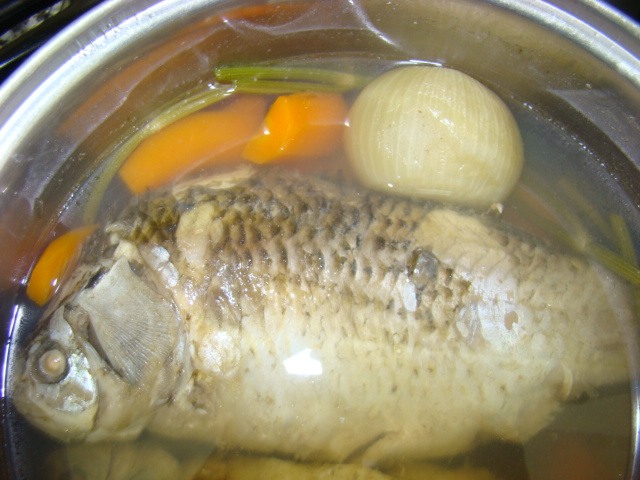 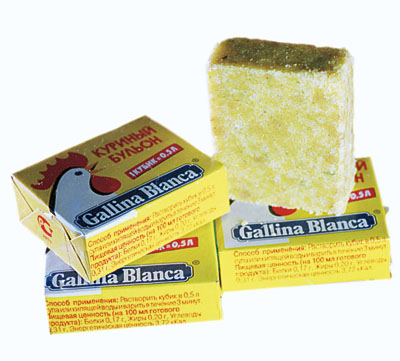 Бульон из кубиков
Рыбный бульон
Различие в приготовлении бульонов
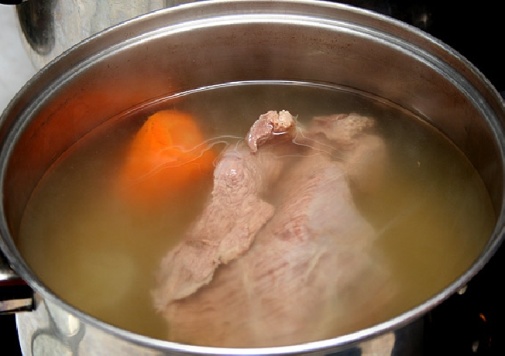 Бульон из мяса . Мясо кладут в кастрюлю, затем заливают холодной водой и медленно доводят до кипения. Варят до готовности, снимая пенку. Добавляют приправы, коренья, соль.
Рыбный бульон. Подготовленную рыбу или отходы от нее (головы, позвоночник, кожу) моют и заливают холодной водой, доводят до слабого кипения и, снимая пену и жир, доводят до готовности. Солить бульон необходимо в конце варки, а готовый бульон процедить.
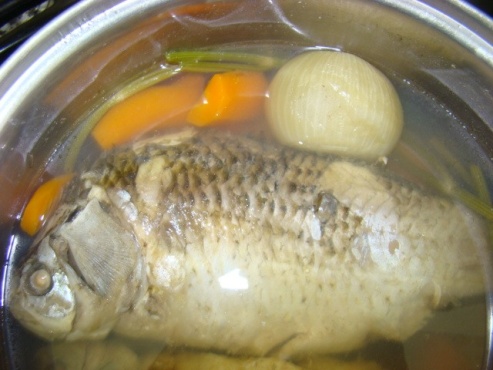 Грибной бульон. Сушеные грибы, моют и заливают водой, оставив на 4 часа, после этого варят, пока они не станут мягкими. Сваренный бульон процеживают, а грибы промывают под проточной водой в сите. Затем их нарезают и жарят, после добавляют в суп, примерно за 15 минут до готовности
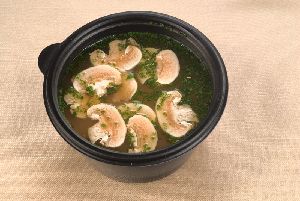 Правила приготовления овощей для супа
- Овощи моют
- Овощи чистят
- Очищенные овощи моют
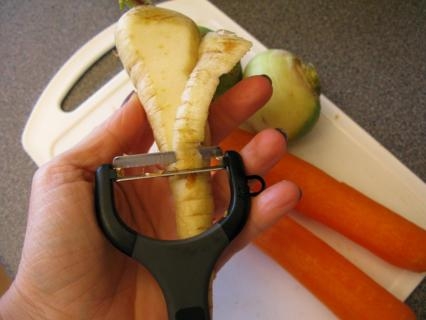 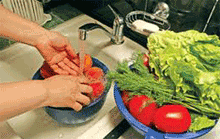 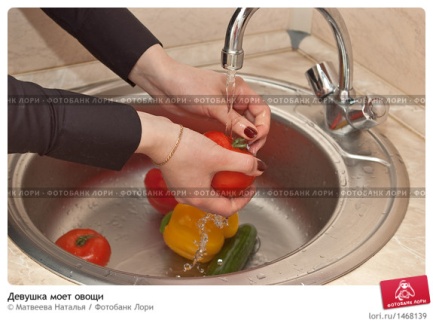 - Овощи нарезают
- Некоторые овощи обжаривают
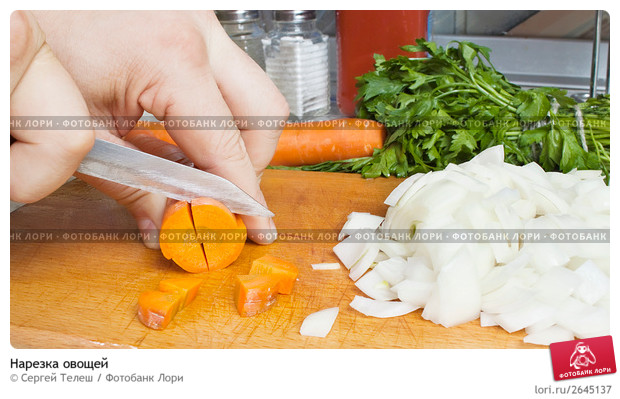 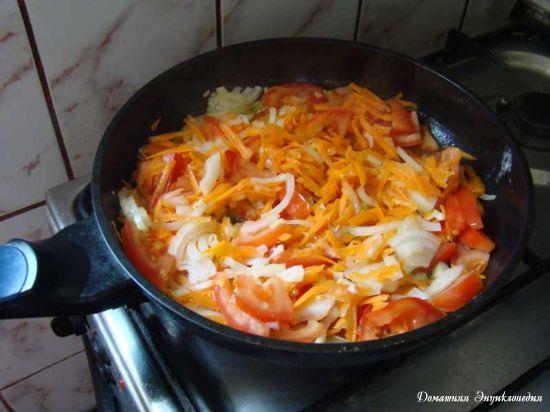 1.Продукты закладывают только в кипящий бульон
2. Некоторые  овощи обжаривают
3. Лавровый лист и перец горошком кладут в суп перед концом варки
4. Варить заправочные супы следует при слабом кипении
Виды супов
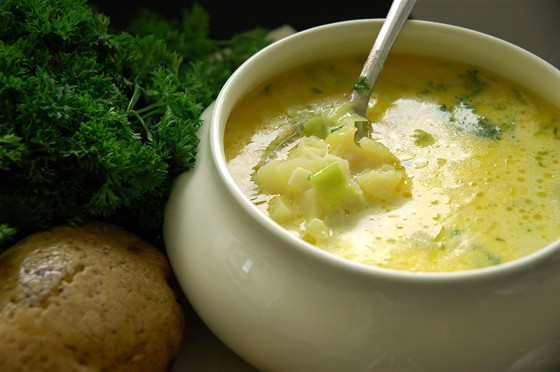 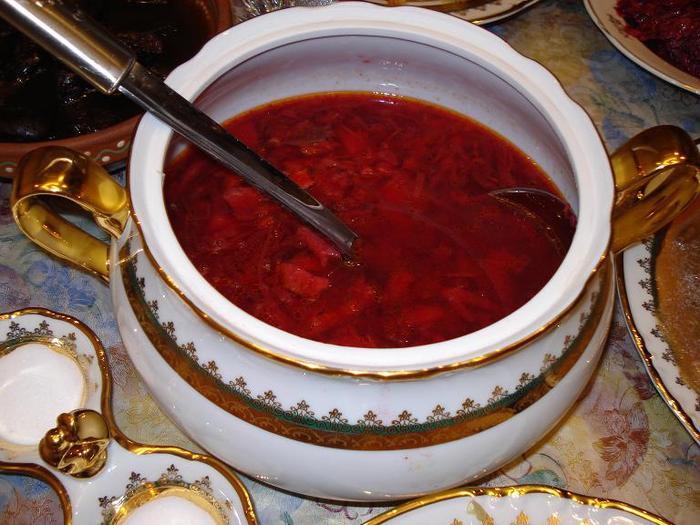 БОРЩ
КАРТОФЕЛЬНЫЙ СУП
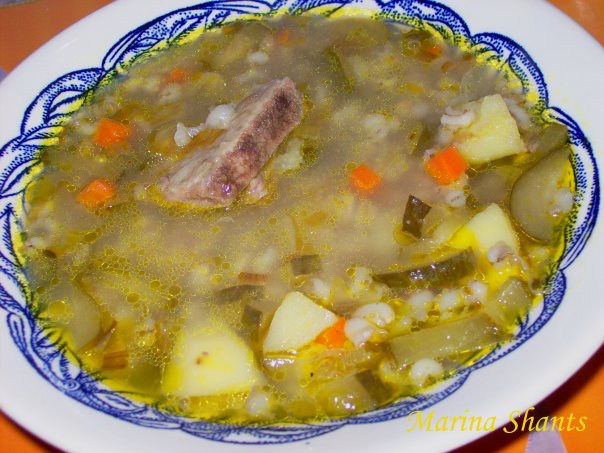 РАССОЛЬНИК
ОТГАДАЙ
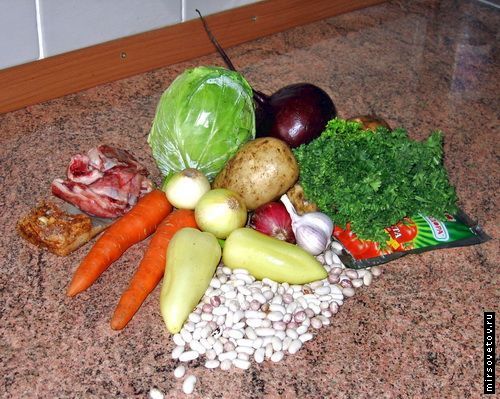 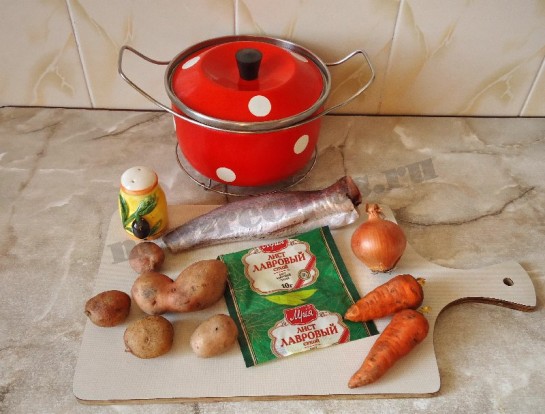 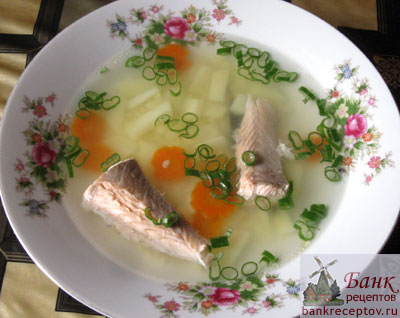 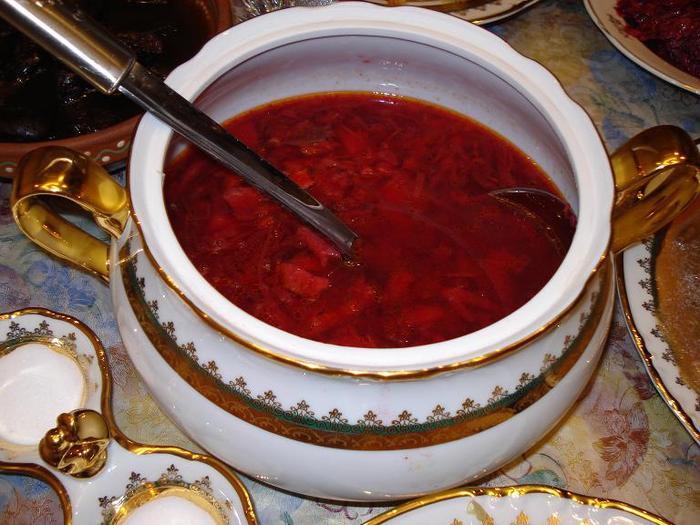 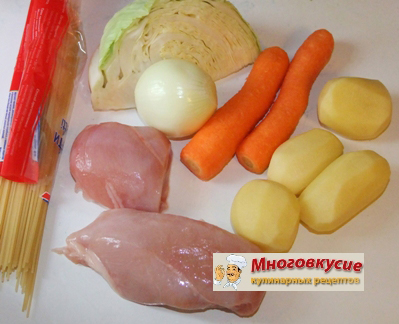 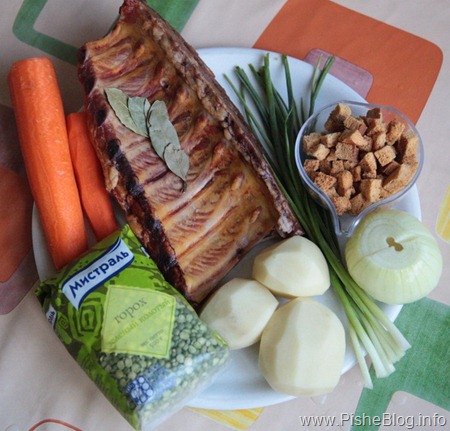 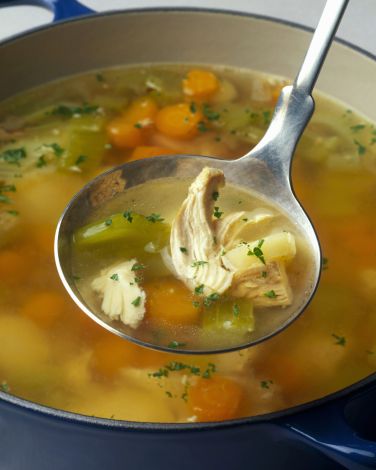 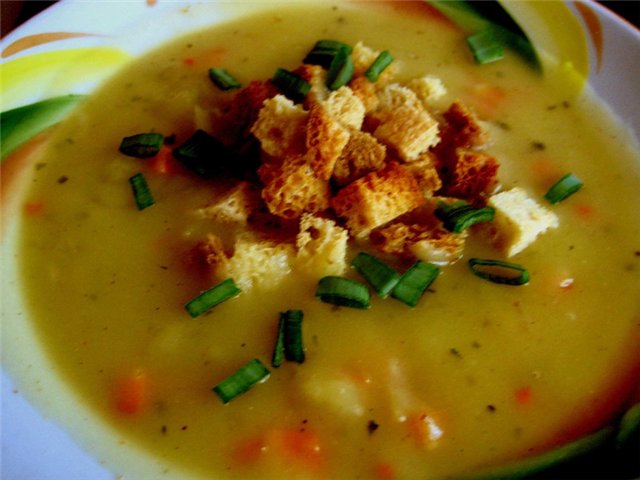